Project: IEEE P802.15 Working Group for Wireless Specialty Networks (WSNs)

Submission Title: Routing using GNN for FSO Communication Network 
Date Submitted: July 16, 2024	
Source: Muhammad Adnan, Nguyen Ngoc Huy, Yeong Min Jang (Kookmin University)

Address: Room #603 Mirae Building, Kookmin University, 77 Jeongneung-Ro, Seongbuk-Gu, Seoul, 136702, Republic of Korea
Voice: +82-2-910-5068  				E-Mail: yjang@kookmin.ac.kr
Re: 	
Abstract:	Present the Routing using GNN for FSO Communication Network 
Purpose:	Presentation for contribution on IG NG-OWC
Notice:	This document has been prepared to assist the IG NG-OWC.  It is offered as a basis for discussion and is not binding on the contributing individual(s) or organization(s). The material in this document is subject to change in form and content after further study. The contributor(s) reserve(s) the right to add, amend or withdraw material contained herein.

Release:	The contributor acknowledges and accepts that this contribution becomes the property of IEEE and may be made publicly available by IG NG-OWC.
Routing using GNN for FSO Communication Network July 16, 2024
Contents
Background
OWC
FSO
FSO Network
FSO Routing
Routing using GNN for FSO Communication Network
Conclusion
Background: FSO, Routing
OWC:
OWC refers to optical wireless communication, which is a technology that utilizes light for transmitting data wirelessly.
Unlike traditional radio frequency (RF) communication, OWC relies on line-of-sight transmission for data transfer.
Key components of OWC include a transmitter, typically an LED or laser that emits light carrying the data, and a receiver, usually a photodetector that converts received light into electrical signals.
FSO:
FSO stands for Free Space Optics, which is a communication technology utilizing light to transmit data between two points in free space like air, outer space, or vacuum.
FSO Network:
An FSO network includes multiple transceiver nodes equipped with lasers and photodetectors to send and receive data using line-of-sight optical beams.
Key Components of FSO:
Transmitter: Utilizes a laser to encode data into light pulses for transmission.
Receiver: Captures incoming light and decodes the data using a photodetector.
Optical Lenses or Mirrors: Focus and direct light beams to the receiver for efficient data transmission.
Alignment Mechanism: Ensures precise alignment between the transmitter and receiver to maintain line-of-sight communication integrity.
Background: FSO, Routing
FSO Routing:
FSO routing involves finding the best paths for data packets to move through the FSO network, which uses light for communication.
Challenges:
Challenges in FSO routing include:
Dynamic Topology: FSO nodes can move or shift alignment due to environmental factors, requiring adjustments in routing.
Obstruction Handling: Physical obstacles can disrupt the line-of-sight connection, leading to the need for data rerouting.
Adaptive Routing: Routing algorithms must swiftly adapt to changes in the network layout and the quality of connections to maintain efficient data transmission.
Multi-Objective Routing: Most traditional routing solutions aim to optimize a single Quality of Service (QoS) metric, such as latency, throughput, and packet drop rate, to alleviate the computation complexity, which cannot meet the diversified QoS requirements of various terrestrial applications. 
Future satellite network routing strategies should satisfy the services’ requirements for multiple metrics concurrently.
Routing using GNN for FSO Communication Network
Required Steps:
1. Problem Definition
Some of the multi-objective in FSO networks include:
Maximizing Throughput: Making sure that data transfer rates are high.
Minimizing Latency: Reducing the amount of time data takes to move across the network.
Ensuring Reliability: Keeping stable and steady communication channels.
Energy Efficiency: Reducing energy consumption of the transceivers.
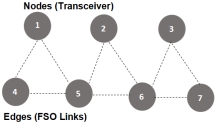 2. Network Representation and Feature Extraction
   I. Graph Construction:
Nodes (1, 2, 3, 4, 5, 6, 7): Represent transceivers in the FSO network.
Edges (Links between nodes): Represent potential FSO communication links with attributes like distance, link quality, and weather impact.
Consider the FSO network as a graph G=(V,E), where: V represents the set of nodes (transceivers), and E represents the set of edges.
Fig.1: FSO Network Representation
Continue...
II. Features extraction for nodes and edges: 
Node Features: 
Geographic coordinates like position
Transceiver capacity 
Energy capacity 
Processing power 
Edge Features: 
Distance between nodes 
Link quality (historical performance, weather impact) 
Latency 
Bandwidth

3.GNN Architecture Design:
Design and development of the GNN architecture to process the graph data.
Input Layer: Embeddings for node and edge features.
Hidden Layers: Using GNN layers to learn to learn node and edge representation.
Output Layer: The output layer provides predictions for link qualities and routing decisions.
Continue...
4. Training the GNN:
Data Collection: Gather historical data on link performance, weather conditions, and traffic patterns.
Loss Function: To define a  loss function that balances multiple objectives. Loss=α×Throughput Loss+β×Latency Loss+γ×Reliability Loss
Optimization: To use training methods.

5. Multi-Objective Optimization:
The use of multi-objective optimization techniques to balance different QoS metrics (e.g., maximize throughput, minimize latency, and maximize reliability).
Using the weighted sum method to balance different objectives.

6. Routing Algorithm:
To design an adaptive routing strategy that continuously update node and edge features based on real-time data and recompute paths using the GNN predictions.
Conclusion
Routing for FSO communication necessitates the simultaneous optimization of several performance metrics (e.g., throughput, latency, reliability, and cost) to guarantee both efficient and dependable network operations.
Graph Neural Networks (GNNs) offer an effective and natural method for modeling and optimizing FSO networks. 
The capacity of GNNs to handle graph-structured data, capture intricate dependencies, and scale to large networks makes them an ideal choice for intelligent multi-objective routing in FSO communication systems. 
By utilizing GNNs, we can achieve routing solutions that are both robust, efficient, and can adapt to the diverse requirements of modern FSO networks.